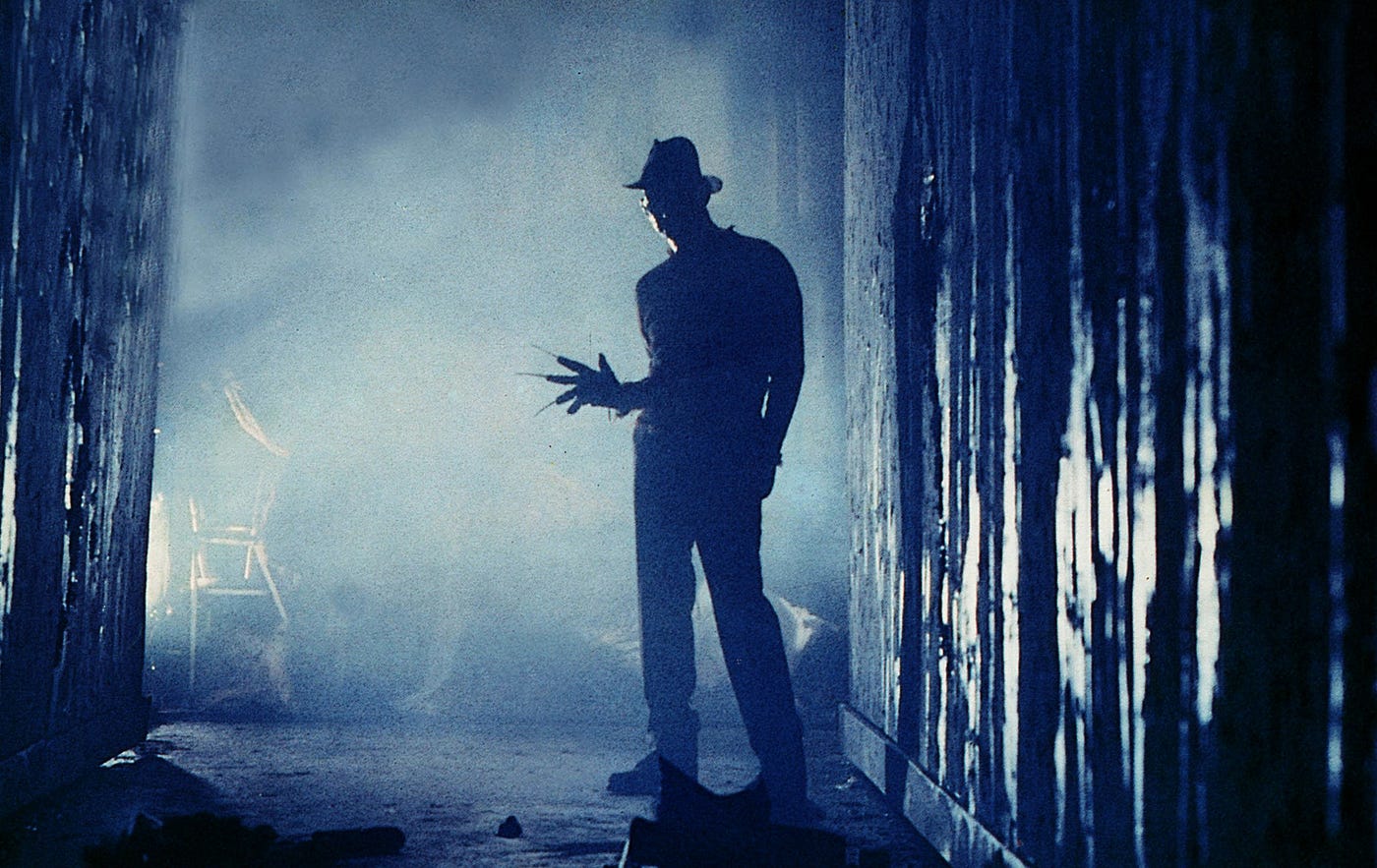 Latinské číslovky
Una duae, Freddy venit ad te
Tria quattuor, ubi Salvator?
Quinque sex, malus carnifex
Septem octo, surge de lecto
Novem decem, vigila ante necem!
One, two, Freddy's coming for you 
Three, four, better lock your door 
Five, six, grab your crucifix 
Seven, eight, better stay up late 
Nine, ten, never sleep again
AR1A308; PV1A308
Latina III
26.9.2024
Jedna dvě, Freddy jde! 
Tři a čtyři, k tobě míří, 
pět šest, kříž dej v pěst,
sedm osm, ztratíš rozum,
devět deset, stát:
 nikdy nechoď spát!
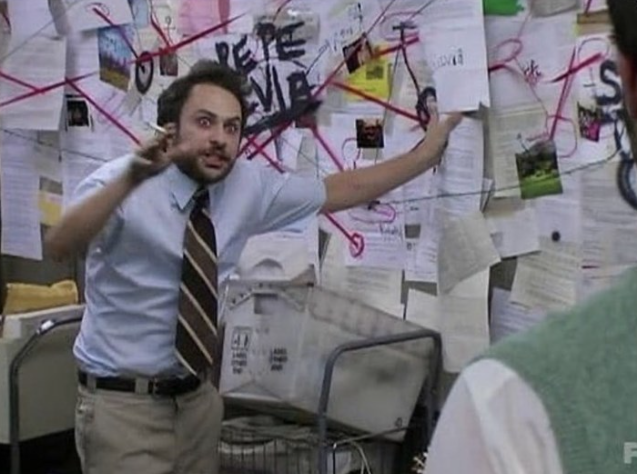 Organizační pokyny
Nutná účast na seminářích (75%)
Průběžný test (65%)
Překlad textu + gramatická cvičení
Zápočtový test (65%)
Učebnice
MIKULOVÁ, Jana. Základní kurz latiny I-II. Brno: Masarykova univerzita, 2013.
https://munispace.muni.cz/library/catalog/book/681
Četba?
Číslovky (20. lekce)
Základní  (jedna, dva…)


Řadové (první, druhý…)
Všechny jsou v nom. sg. zakončeny jako adjektiva 1. a 2. deklinace na –us (m.), -a (f.) a –um (n.) a také se tak skloňují



Další typy latinských číslovek
podílné (po jednom = singulī, ae, a; po dvou bīnī, ae, a…); číselná násobná příslovce (jednou = semel, dvakrát = bis...)
Základní číslovky 11-19
11-17
-decim


18, 19
„odečítají“ se od 20 = vigintī
18 = duodēvigintī (dosl. „dva od dvaceti“)
19 = ūndevigintī (dosl. „jedna od dvaceti“)
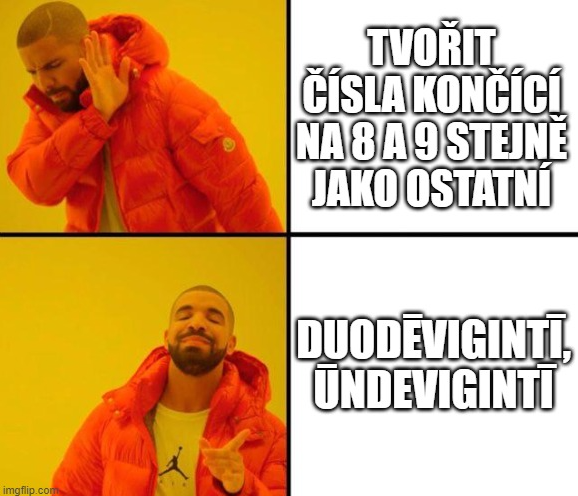 Základní číslovky 20-99
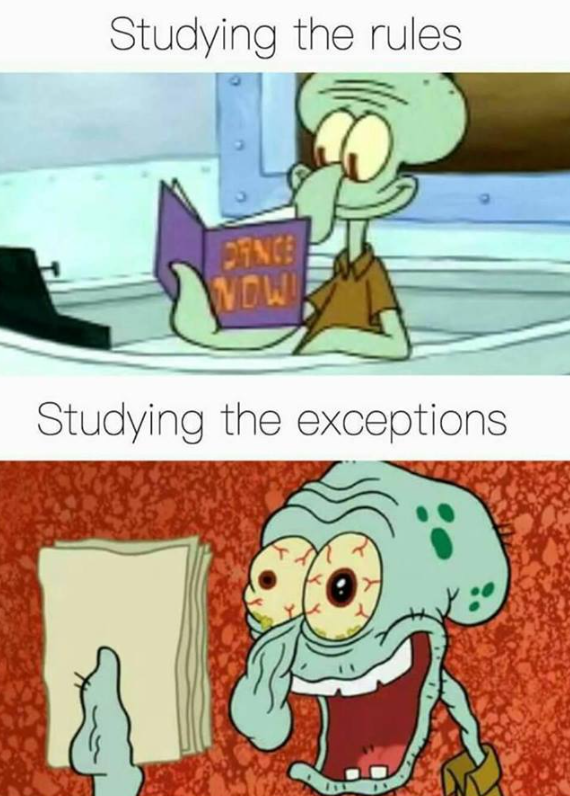 Desítky:  -gintī nebo –gintā




Desítky a jednotky se řadí
Sestupně bez spojky
Vigintī ūnus („dvacet jedna“), octōgintā trēs („osmdesát tři“)
Vzestupně se spojkou et
 ūnus et vigintī („jeden a dvacet“), trēs et octōgintā („tři a osmdesát“)
Desítky + čísla 8, 9 (tj. 18, 19, 28, 29, 38, 39 až 88, 89)
„odečítají“ se od následující desítky 
X8 = duodē-	  (28 – duodētrigintā; 58 – duodēsexāgintā)
X9 =  ūndē-	  (29 – ūndētrigintā; 59 – ūndēsexāgintā)
!98 a 99!
Tvoří se jako normální číslovky nad deset:
98 = nōnāgintā octō
99 =  nōnāgintā  novem
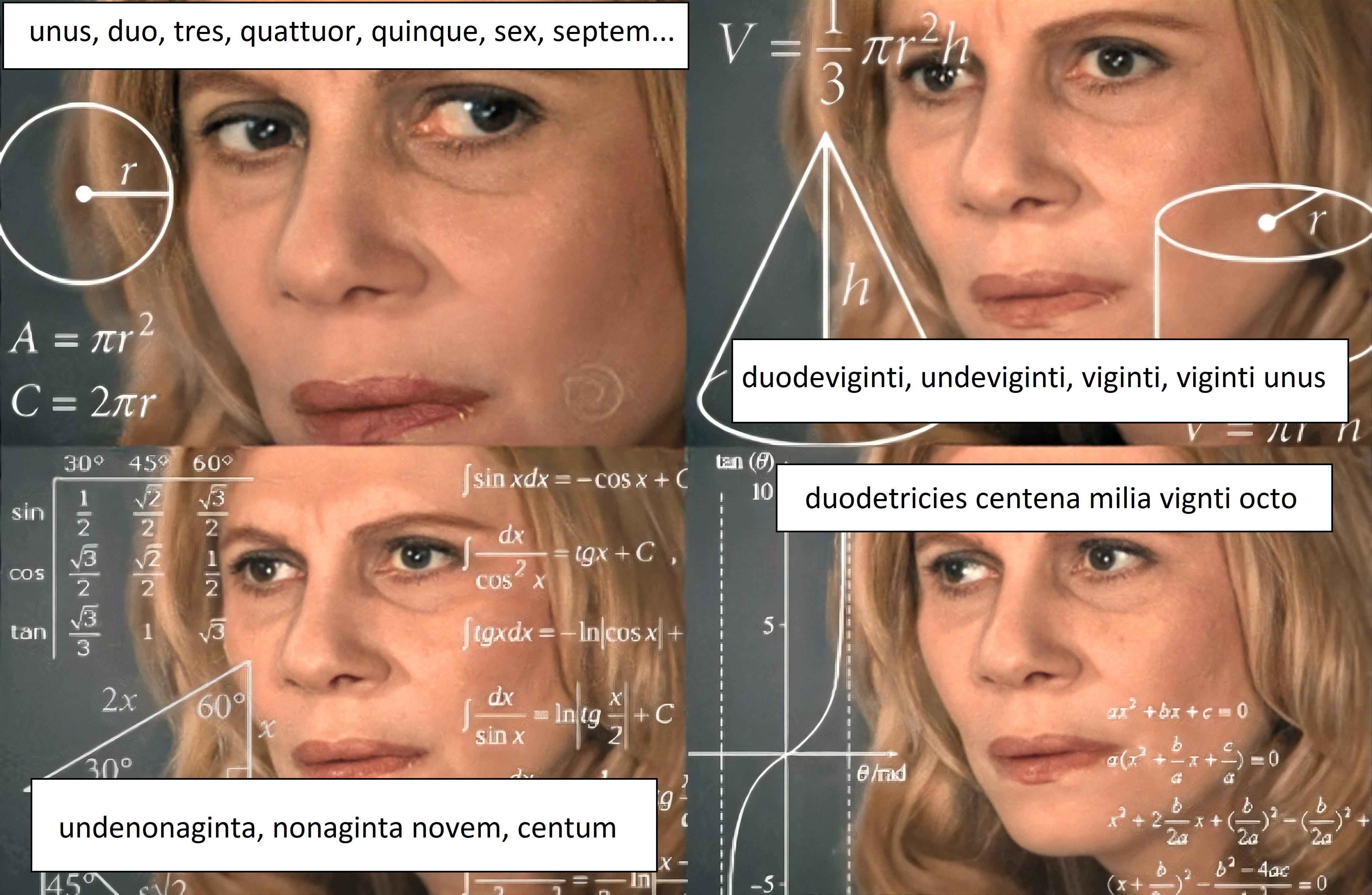 Stovky
-centī nebo –gentī
347 = trecentī quadrāgintā septem; 159 = centum ūndēsexāgintā 
Tisíce
mīlle = 1000
duo mīlia = 2000
centum mīlia = 100 000
Základní číslovky ≥100
Skloňování číslovek
Spojení základních číslovek s počítaným předmětem
Číslovky fungují jako adjektivum, tj. shodují se v pádě, rodě a čísle s počítaným předmětem:
Pozor – v češtině to platí pouze u číslovek 1-4, poté se počítaný předmět vyjadřuje genitivem: čtyři krávy/ pět krav
Duae feminae = dvě ženy
Quinque arbores = pět stromů
Centum milites = sto vojáků
Výjimka: mīlia v pl.
Počítaný předmět v genitivu:
Decies centena mīlia rerum = milion věcí
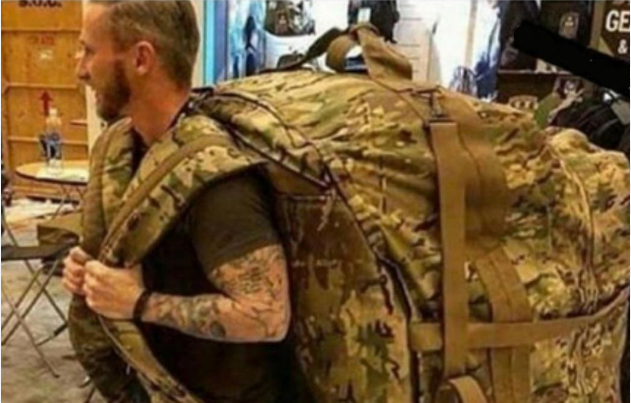